Food Safety
Student Name:

Class: 						Target Level:
Preparing & Cooking Food
When preparing & cooking food it is important to have personal and food hygiene standards.
Personal Hygiene: food handlers are a common source of pathogenic bacteria and contamination so personal hygiene must be of utmost importance: wear a clean apron, remove all jewellery, tie back hair, have short finger nails & no nail varnish.
When should you wash your hands?
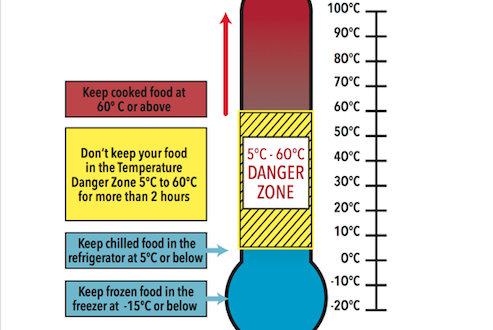 Preparing Food
Food should be handled as little as possible
Food must be kept out of the DANGER ZONE (5C – 63C) as bacteria will multiply
Prevent cross-contamination by keeping raw & cooked foods separate, using different equipment such as red chopping boards for raw meat.
High-Risk Foods: protein based foods, moist foods & ready to eat foods are all at a higher risk of food poisoning bacteria contamination.
They require strict time & temperature controls.
Food Hygiene 
1. Which of the following are most at risk of food poisoning?
	a) Children and babies
	b) Elderly people
	c) People who are ill
	d) All of the above
2. Which of the following are bacteria?
	a) Salmonella
	b) E-Coli
	c) Bacillus Cereus
	d) All of the above
3. What do bacteria need to grow?
	a) Warmth
	b) Time
	c) Moisture
	d) All of the above
4. Which of the following are methods of killing bacteria?
	a) Boiling
	b) Sterilisation
	c) Drying
	d) Freezing
5. Match the temperatures to the places:
	a) Fridge		      -18°C
	b) Freezer		      45°C
	c) Cooked food	       3°C
	d) Within the danger zone   75°C
6. Which of the following is most likely to cause cross-contamination?
using ready to eat foods within their use-by date 
Placing ready-to-eat foods above raw foods in the fridge
Using the same knife to cut raw chicken & cooked ham
Storing raw chicken in a covered container at the bottom of the fridge
7. Which of the following are high risk foods?
	a) Poultry and meat
	b) Eggs
	c) Gravy
	d) Cooked rice
	e) All of the above
 
8. Which of the following are examples of preservation?
	a) Drying
	b) Pickling
	c) Freezing
	d) Irradiation
	e) All of the above
Bacterial Contamination
Bacteria are everywhere: on people, in the air we breath, on our food, equipment, soil, pets, pests & water.
You can become ill if you eat food that is contaminated by FOOD POISONING BACTERIA
Bacteria are microscopic. You cannot tell if a food is contaminated just by looking at it.
We must control the conditions that allow bacteria to multiply & cause illness by using strict time & temperature controls
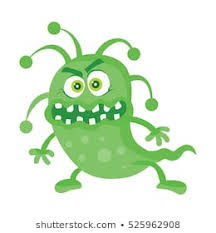 Food Poisoning Bacteria: complete the table
Key points
‘Bacterial contamination is the presence of harmful bacteria in our food, which can lead to food poisoning illness. As a food handler, you must do everything possible to prevent contamination.’
Key Words: Pathogens, food poisoning, contamination
Preventing Contamination: Preventing contamination is the key to food safety.  Write down how we can prevent contamination:
Quick Quiz
What are the main symptoms of food poisoning?

Name 3 bacteria responsible for food poisoning

What are the typical sources of food poisoning?

Which groups of people are most at risk of food poisoning?
Past questions – Food Hygiene & Safety
 
1a) Name four factors which affect the growth of microorganisms. 
1 ___________________________________                            2 ___________________________________
3 ___________________________________                           4 ___________________________________                 (4 marks)
 
 b) What are the three categories microorganisms are split into? 
1 _____________________________2 _______________________________ 3 _____________________________    (3 marks)
 
 c) People can be a hazard in the production of food. Explain two ways in which people can be a hazard and explain how the manufacturer can prevent them. 
1._________________________________________________________________________________________________________________________________________________________________________________________________________________
_________________________________________________________________________________________________________
2._________________________________________________________________________________________________________________________________________________________________________________________________________ ( 4 marks)
 
d) What is the difference between high risk and low risk foods? Give 2 examples of each. 
__________________________________________________________________________________________________________________________________________________________________________________________________________________________________________________________________________________________________________________________
_________________________________________________________________________________________________________
___________________________________________________________________________________________________________________________________________________________________________________________________________________________________________________________________________________________________________________________________________________________________________________________________________________________ (9 marks)
1a)     Food, moisture, warmth, time, pH level. (4 marks) 

 b)    Yeast, moulds and bacteria. (3 marks) 

c) Clothes – Lockers should be provided for the storage of non-work clothes. Clean white coats and aprons should be provided for staff to wear. 
Hair – Hair should be clean. Hair nets/ hats/beard nets should be provided by the manufacturer and staff should be expected to wear them. Long hair should be tied back. 
Hands/nails – Nails should be kept short. Sinks should be provided for staff to wash hands in regularly. Cuts should be covered with blue plasters and in some cases gloves should be worn. 
Jewellery – All jewellery should be removed or covered by a plaster if it cannot be removed. 
Skin/mouth/nose – All have very dangerous bacteria on them. Staff should be trained not to cough or sneeze near food. If ill, staff should not be at work.
Award one mark for each point. One for each explanation.   (4 marks) 

d)  High risk foods are high in protein and moisture and provide the ideal growing conditions for micro organisms. Examples include raw meat, cooked meat and poultry, seafood, dairy products and cooked rice. 
Low risk foods do not provide the ideal growing conditions for micro organisms. They are generally high acid, high sugar or low moisture. Examples include pickles, chutneys, fruit juice, marmalades, jams and crackers, dried foods.
5 marks for each correct descriptions.  4 for examples. (9 marks)        TOTAL  /20
Micro-organisms in Food Production: Yeasts, moulds & ‘friendly’ bacteria!
Cheese & yogurt is made using a starter culture which is a collection of ‘friendly’ micro-organisms / bacteria.
The right mixture of these friendly bacteria (starter cultures) is vital as it is this that gives the cheese its characteristic flavour & texture (e.g. camembert cheese is made using the ‘P. Camemberti’ starter culture.
Some cheeses rely on moulds for their flavour & other characteristic properties e.g. stilton & Roquefort.
Starter cultures are also used to make dried meats: salami & pepperoni etc.  Also yoghurt.
Micro-organisms in Food: Quick Test
What is the most important bacteria used in food manufacturing?
What is blue cheese treated with to give it its taste and texture?
In what ways are probiotic cultures considered to have health benefits?
Food Hygiene Homework
Explain why each of the foods in the following chart is high-risk & give details as to how you can prevent them from causing food poisoning when buying, storing, preparing & cooking food.